IEP Informe de Opinión – Julio 2019PCM , gabinete y Congreso
Encuesta Nacional Urbano Rural
Lima, 21 de julio del 2019
Conclusiones
Avances sin consenso
La reforma política, como la de justicia, ha ido caminando dentro de un fuerte clima de tensión en el vínculo del gobierno con el legislativo. Cada avance ha sido fruto de muchas negociaciones dejando la sensación de que unos quieren cambio y otros…no tanto. Se ha avanzado en lo legal, pero con pocos consensos.  La posición de la ciudadanía ante la percepción de una conflictiva relación entre el Congreso y el ejecutivo (54%) está hoy dividida.  Una proporción importante demanda mayor firmeza por parte del ejecutivo frente a un Congreso que se percibe como obstructor (39%) y un grupo equivalente considera que el diálogo entre gobierno y legislativo debe ser el camino a seguir (42%).  ¿Quiénes son los protagonistas en este proceso?  Un presidente del Consejo de Ministros con una aprobación de 34% que, si miramos cuál era la foto política de sus antecesores en el mismo mes patrio, vemos que tiene la mejor evaluación en los últimos siete julios (dicho sea de paso, ocho presidentes del Consejo de Ministro en siete años).  Del otro lado, un Congreso con una aprobación bastante baja si se compara con el julio de otros años. Solo superior a la de julio del 2018, antes del pedido del referéndum por parte de Vizcarra, y semejante a la del último año de Humala. Del Solar se ha ido haciendo un espacio liderando la negociación del ejecutivo con la comisión de constitución en el Congreso.  La próxima semana el parlamento tendrá un nuevo presidente de mesa directiva y habrá que observar qué tipo de dinámica se establece entre ambos poderes del Estado.
Hernán Chaparro
Evaluación del presidente del Consejo de ministros
Aprobación de Salvador del Solar: cae 8 pts. con respecto a junio
¿Usted aprueba o desaprueba el desempeño del presidente del Consejo de Ministros, Salvador del Solar? - RESPUESTA ESPONTÁNEA
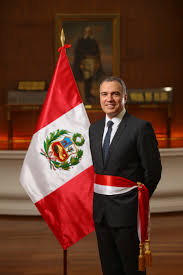 Aprobación del presidente del Consejo de Ministros 
(2012-2019 (Histórico anual*) 
Ocho presidentes del Consejo de Ministros en siete años
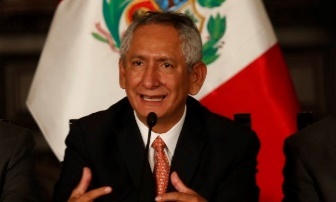 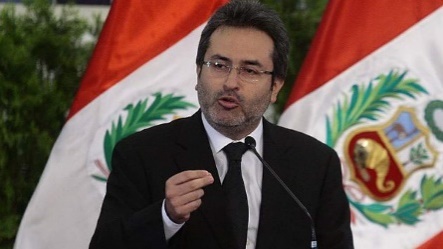 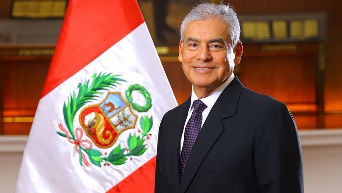 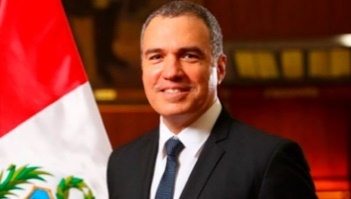 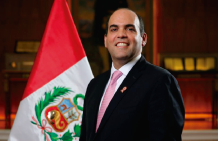 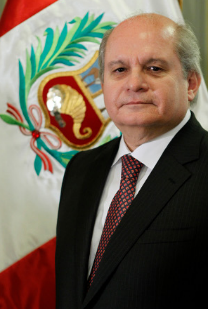 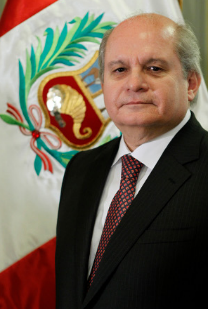 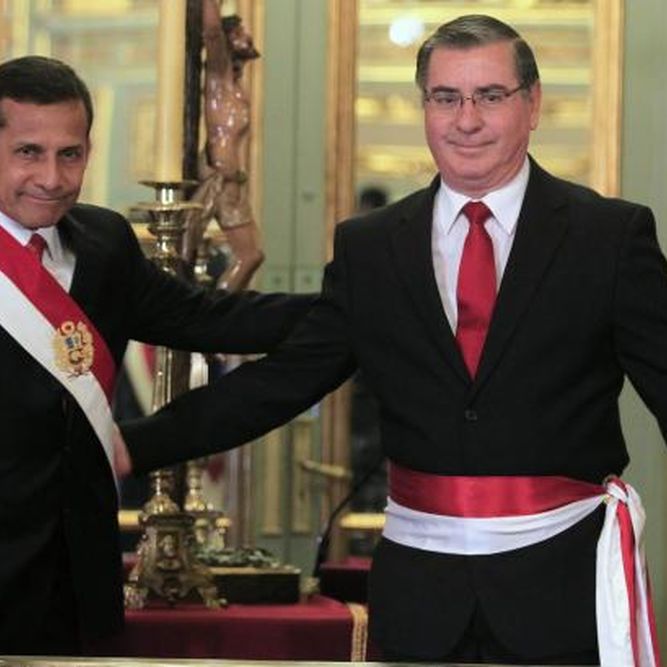 ¿Usted aprueba o desaprueba el desempeño del presidente del Consejo de Ministros, ………?- RESPUESTA ESPONTÁNEA  
(% QUE DICE QUE APRUEBA)
René Cornejo
César Villanueva
Oscar Valdés
Juan Jiménez
Pedro Cateriano
Pedro Cateriano
Fernando Zavala
Salvador del Solar
* Datos 2012-2018  GfK/ Elaboración La República
Evaluación de los ministros
Aprobación de los ministros
¿Usted aprueba o desaprueba el desempeño de los ministros? – RESPUESTA ESPONTÁNEA
Aprobación de los ministros 2012-2019 (Histórico anual*)
¿Usted aprueba o desaprueba el desempeño de los ministros?- RESPUESTA ESPONTÁNEA  
(% QUE DICE QUE APRUEBA)
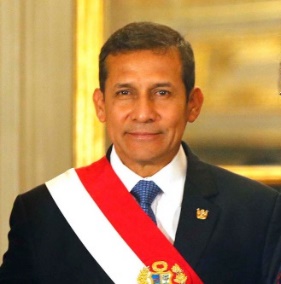 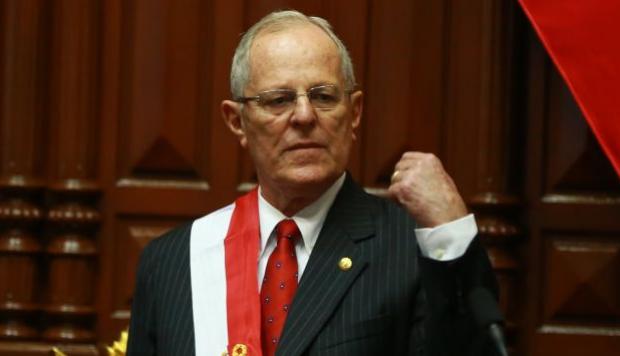 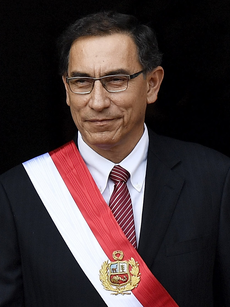 Gobierno de Martín Vizcarra
Gobierno de PPK
Gobierno de  Ollanta Humala
* Datos 2012-2018  GfK/ Elaboración La República
Indicador de apoyo al Ejecutivo
¿Usted aprueba o desaprueba la forma como MARTÍN VIZCARRA está conduciendo su gobierno?  
(% DE APROBACIÓN)
**Indicador construido con el promedio de las aprobaciones de Martín Vizcarra, Salvador del Solar y ministros.
-10pp
Distancia Vizcarra vs ejecutivo
-9pp
-10pp
Congreso
Aprobación del Congreso
¿Usted aprueba o desaprueba el desempeño del Congreso de la República?- RESPUESTA ESPONTÁNEA
Aprobación del Congreso 2012-2019 (Histórico anual*)
¿Usted aprueba o desaprueba el desempeño del Congreso de la República?- RESPUESTA ESPONTÁNEA  
(% QUE DICE QUE APRUEBA)
* Datos 2012-2018  GfK/ Elaboración La República
Aprobación del Presidente del Congreso, Daniel Salaverry
¿Usted aprueba o desaprueba la gestión de Daniel Salaverry como Presidente del Congreso de la República?
 RESPUESTA ESPONTÁNEA
Aprobación del Presidente del Congreso 2017-2019 (Histórico anual*)
¿Usted aprueba o desaprueba la gestión de ……como Presidente del Congreso de la República?- RESPUESTA ESPONTÁNEA  
(% QUE DICE QUE APRUEBA)
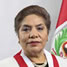 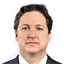 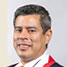 Luz Salgado
Luis Galarreta
Daniel Salaverry
* Datos 2017-2018  GfK/ Elaboración La República
Relación entre el Congreso y el Ejecutivo 2017-2019 (Histórico anual*)
Cada vez se percibe más como conflictiva
¿Ud. cree que la relación del Congreso con el Ejecutivo es…?
RESPUESTA ASISTIDA
* Datos 2017 y 2018 GfK/ Elaboración La República
Pese a la sensación de conflicto, 42% cree necesario que tanto el Congreso como el Gobierno concilien por el bien del país. Un 39% reclama mayor firmeza del Ejecutivo.
¿Con cuál de estas frases está usted más de acuerdo? - RESPUESTA ASISTIDA
Metodología | Ficha técnica del estudio
Ficha técnica del estudio
1. Nombre de la institución
Instituto de Estudios Peruanos (IEP)
2. Número de registro
0393-REE/JNE – Resolución 1209-2018-DCGI/ JNE.
3. Persona jurídica que contrató la encuesta
Diario La República.
Recoger las opiniones sobre diferentes temas políticos y sociales en personas mayores de 18 a más años con DNI de todos los niveles socioeconómicos, en ámbitos urbano y rural.
4. Objetivo del estudio
Ficha técnica del estudio
5. Tamaño de la población
Hombres y mujeres de 18 años a más con DNI de todos los niveles socioeconómicos del Perú (22,017,030). Ámbito urbano y rural, de acuerdo con el Padrón Electoral de las Elecciones Generales 2016. La composición de la población objetivo por regiones (Lima, Norte, Centro, Sur y Oriente) y ámbito (Urbano y Rural) se puede apreciar en el siguiente cuadro:
La distribución de la población objetivo por sexo y rango de edad se presenta a continuación:
Distribución de la población por sexo y rango de edad
Ficha técnica del estudio
6. Tamaño de la muestra
La muestra para esta medición tuvo 1230 entrevistados y está distribuida de la siguiente manera:
Las cuotas para cada distrito seleccionado se fijan de acuerdo con la distribución de las variables sexo y rango de edad.
7. Margen de error de muestreo
Los resultados del presente estudio tienen un error máximo estimado de ± 2.8 pts para los
resultados a nivel nacional.
Ficha técnica del estudio
8. Nivel de confianza de la muestra
Los resultados del estudio tienen un nivel de confianza de 95% considerando una varianza máxima 
en las proporciones poblacionales (p=q=0.5).
9. Nivel de representatividad
Muestra de personas distribuidas en los 17 departamentos, 26 provincias y 89 distritos con un nivel de
representatividad de 60%.
10. Fecha de campo
Del 13 al 17 de julio del 2019.
Es polietápico y probabilístico. El diseño de la muestra es estratificado por regiones (Lima, Norte, 
Centro, Sur y Oriente) y dentro de cada una de estas regiones existe una sub estratificación por
ámbito (urbano y rural) y región natural (Costa, Sierra y Selva). Al interior de ellas se selecciona una
muestra de ciudades y distritos, con inicio aleatorio de manzanas. Para elegir las viviendas se
realiza un muestreo sistemático con inicio aleatorio. Finalmente, para la selección de las personas
se utilizan cuotas de sexo y rango de edad.
11. Tipo de muestreo aplicado
Zona Lima: 		Lima Metropolitana
Zona Norte: 	Ancash, Cajamarca, La Libertad, Lambayeque, Piura
Zona Centro: 	Huánuco, Junín, Lima provincia (Cañete y Huaral)
Zona Sur: 		Arequipa, Ayacucho, Cusco, Ica, Puno, Tacna. 
Zona Oriente: 	Loreto, San Martín, Ucayali.
12. Puntos de muestreo
Estudios de Opinión IEP
El área de Estudios de Opinión del Instituto tiene la misión de colaborar con el rol del IEP como actor protagónico en la discusión de la agenda pública mediante la difusión de encuestas mensuales sobre temas de coyuntura política y social. Cuenta con el respaldo de un comité consultivo conformado por  Jorge Aragón, Cecilia Blondet, Julio Carrión, Martín Tanaka y Patricia Zárate, investigadores principales del IEP.
El área de Estudios de Opinión ofrece los servicios de:
Encuesta mensual de opinión sobre temas de coyuntura y estructurales vinculados a aspectos sociales, económicos y políticos.
Estudios Ad hoc cuantitativos y cualitativos así como soluciones digitales que sean de ayuda en la labor aplicada o académica de diversas organizaciones privadas o públicas vinculadas al desarrollo del país: comunidad de investigadores, universidades, organismos de cooperación e instituciones del Estado, entre otros.
IEP Bus: Herramienta de investigación útil y sencilla para la rápida resolución de necesidades puntuales de información, sin tener que recurrir a un estudio Ad hoc. Bajo esta modalidad, las instituciones interesadas se “suben” al estudio mediante la contratación de preguntas en un mismo cuestionario que serán respondidas por una muestra representativa de la población peruana o Lima Metropolitana, según sea el objetivo particular de la organización.

EQUIPO
Hernán ChaparroJefe del áreahchaparro@iep.org.pe

Laura AmayaAsistentelamaya@iep.org.pe